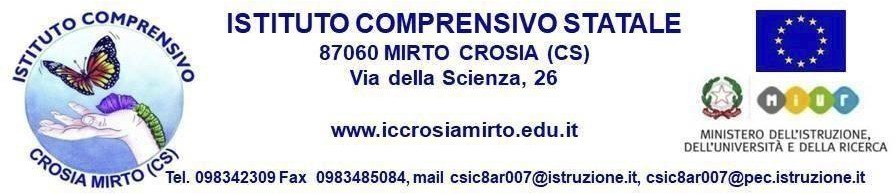 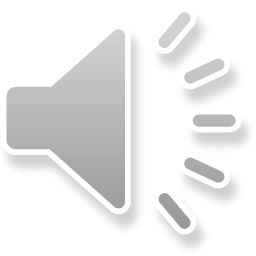 Scuola primaria « Via del Sole» classe 1^ a
                «Calabria terra di sole e di sapore»
 LA SCUOLA DEL FARE: La raccolta delle olive e dell’ uva
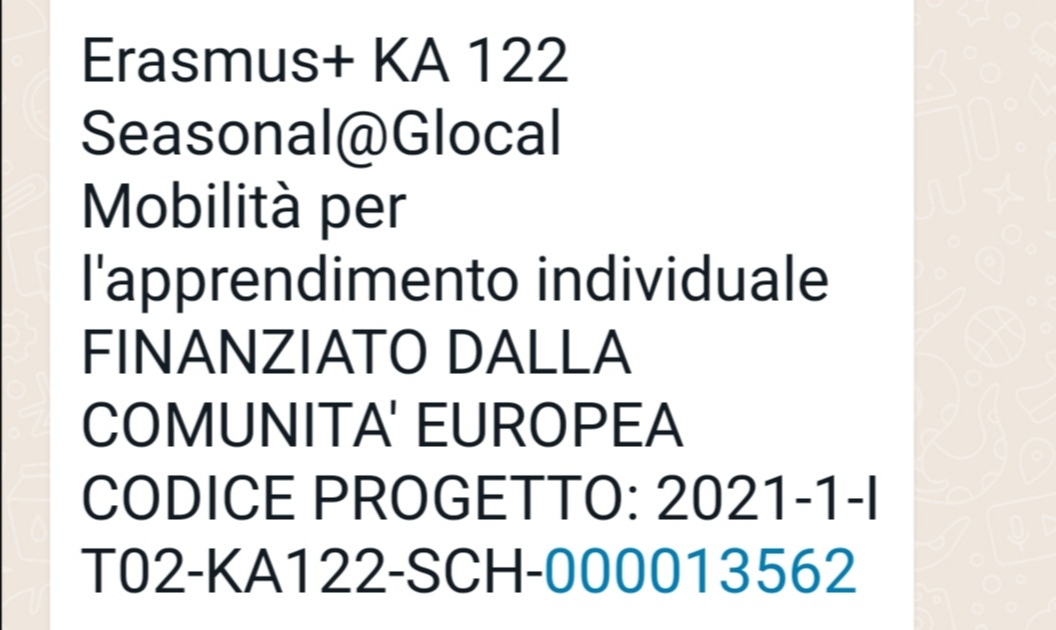 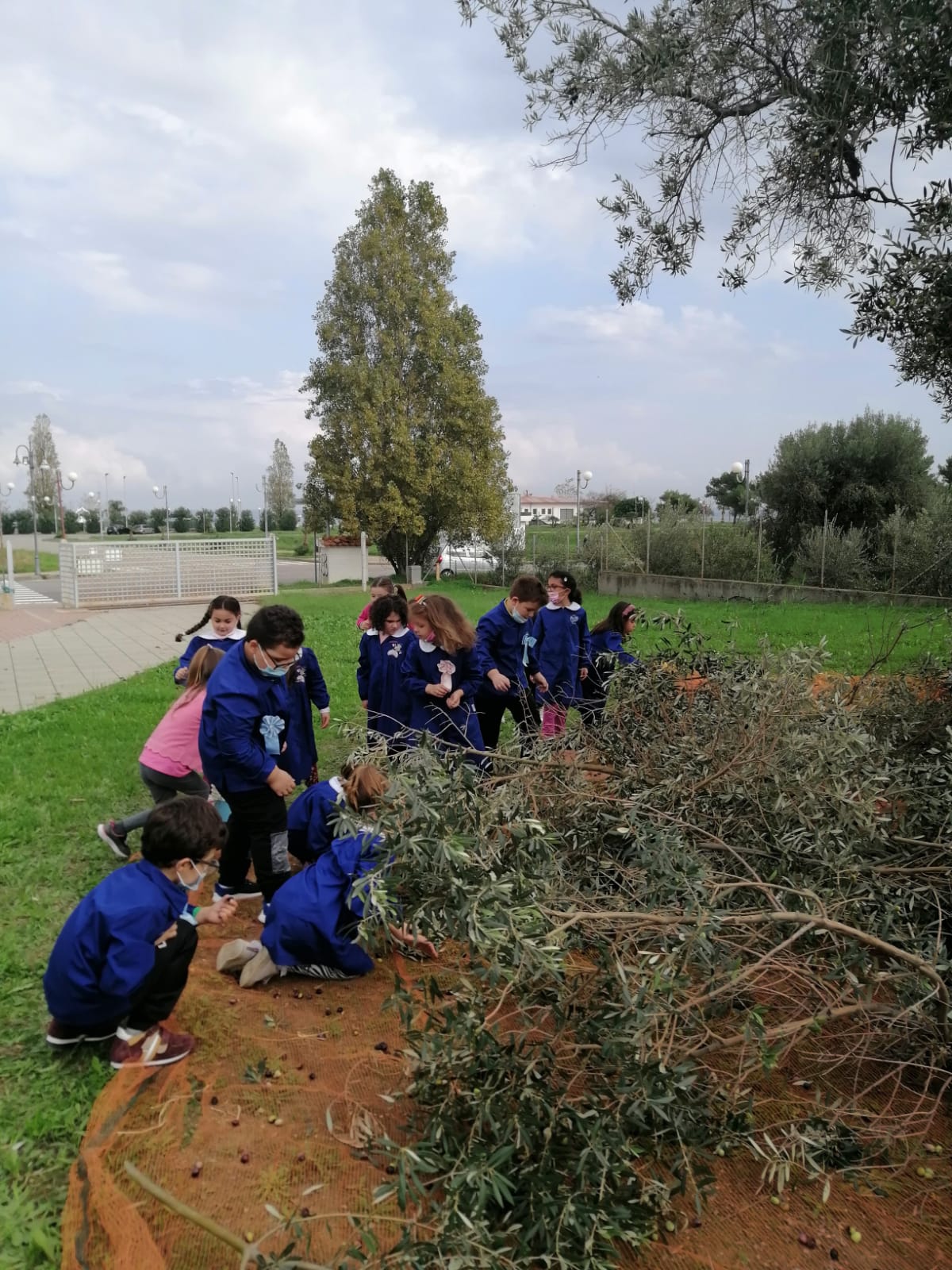 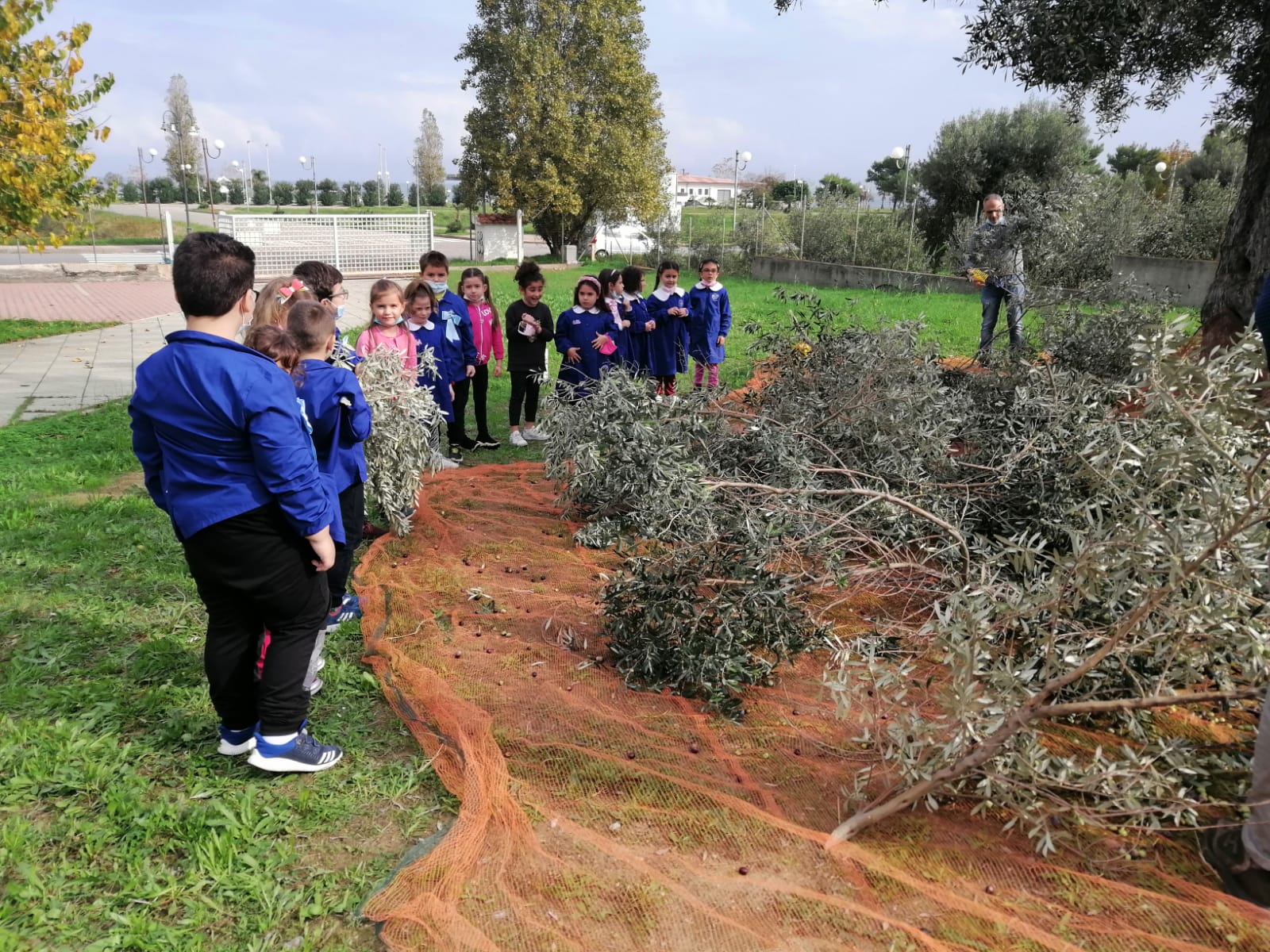 IN  CALABRIA, DA OTTOBRE  A FINE  DICEMBRE   INIZIA LA  RACCOLTA  DELLE OLIVE . 
ANCHE NOI  LE RACCOGLIAMO  NEL CORTILE DELLA NOSTRA SCUOLA…
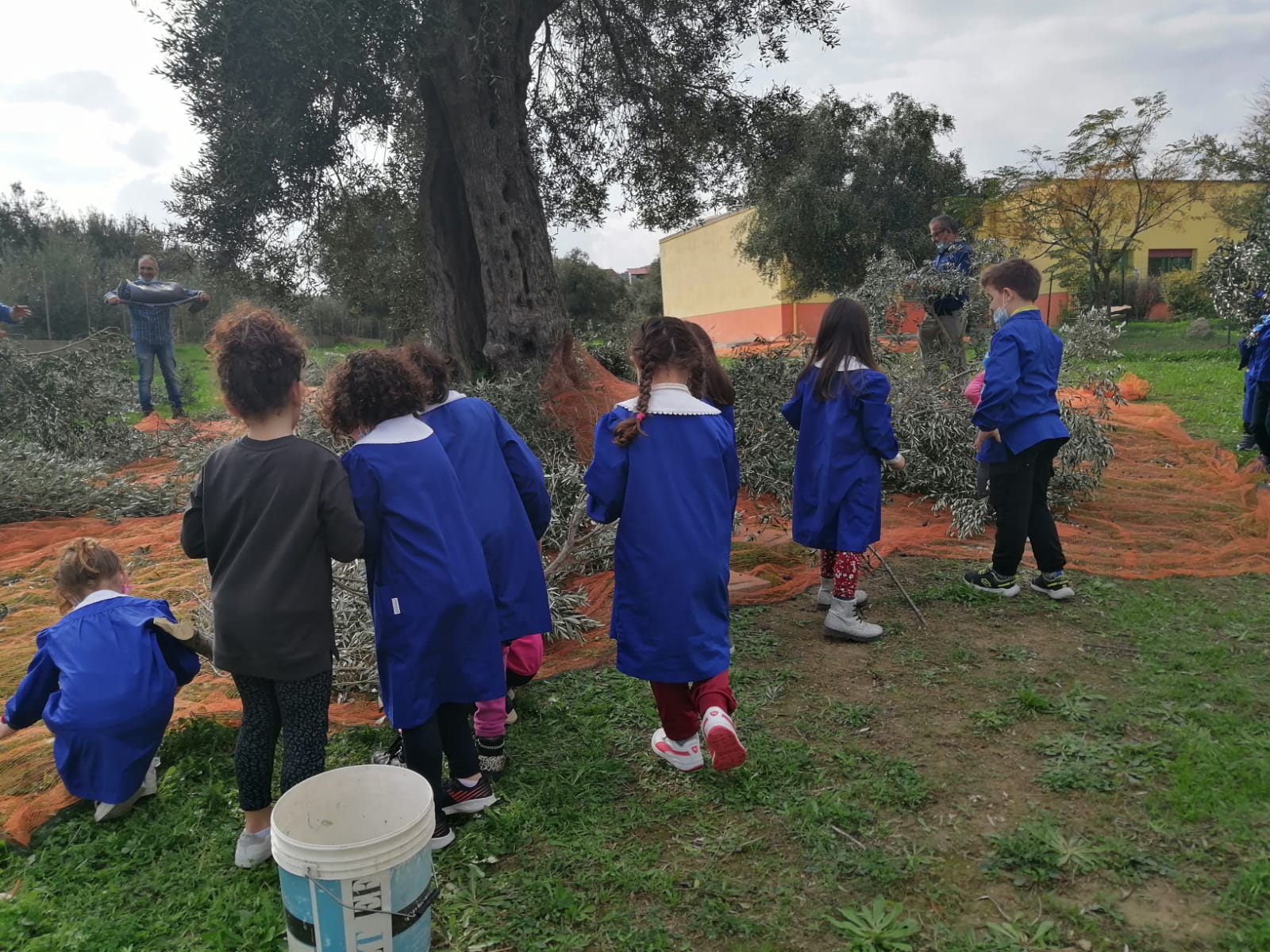 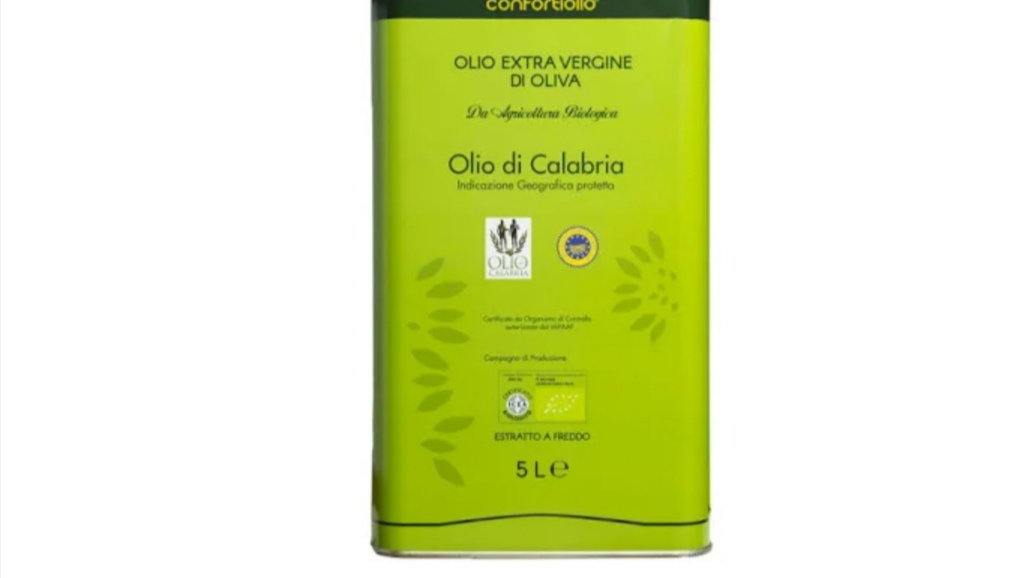 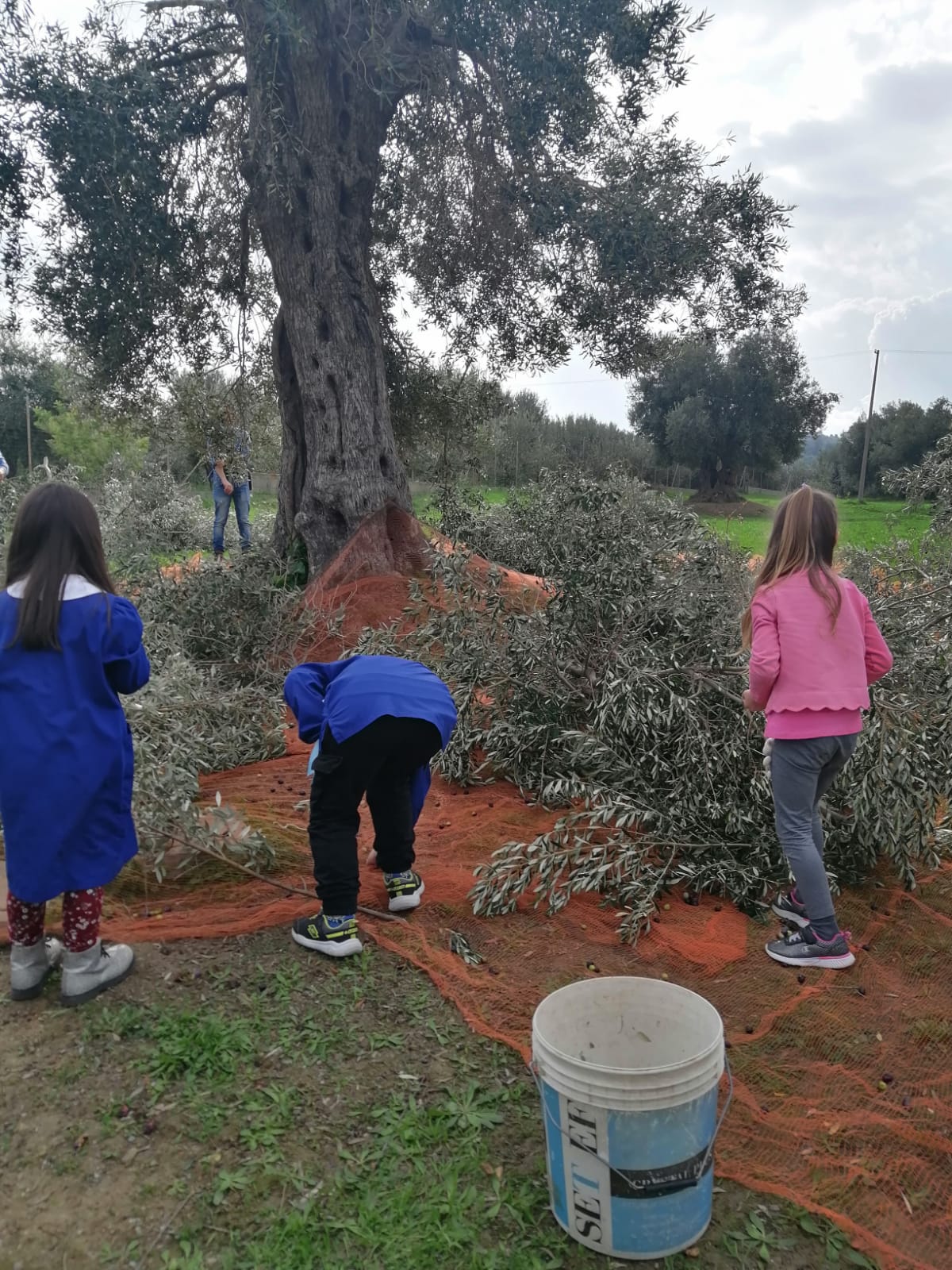 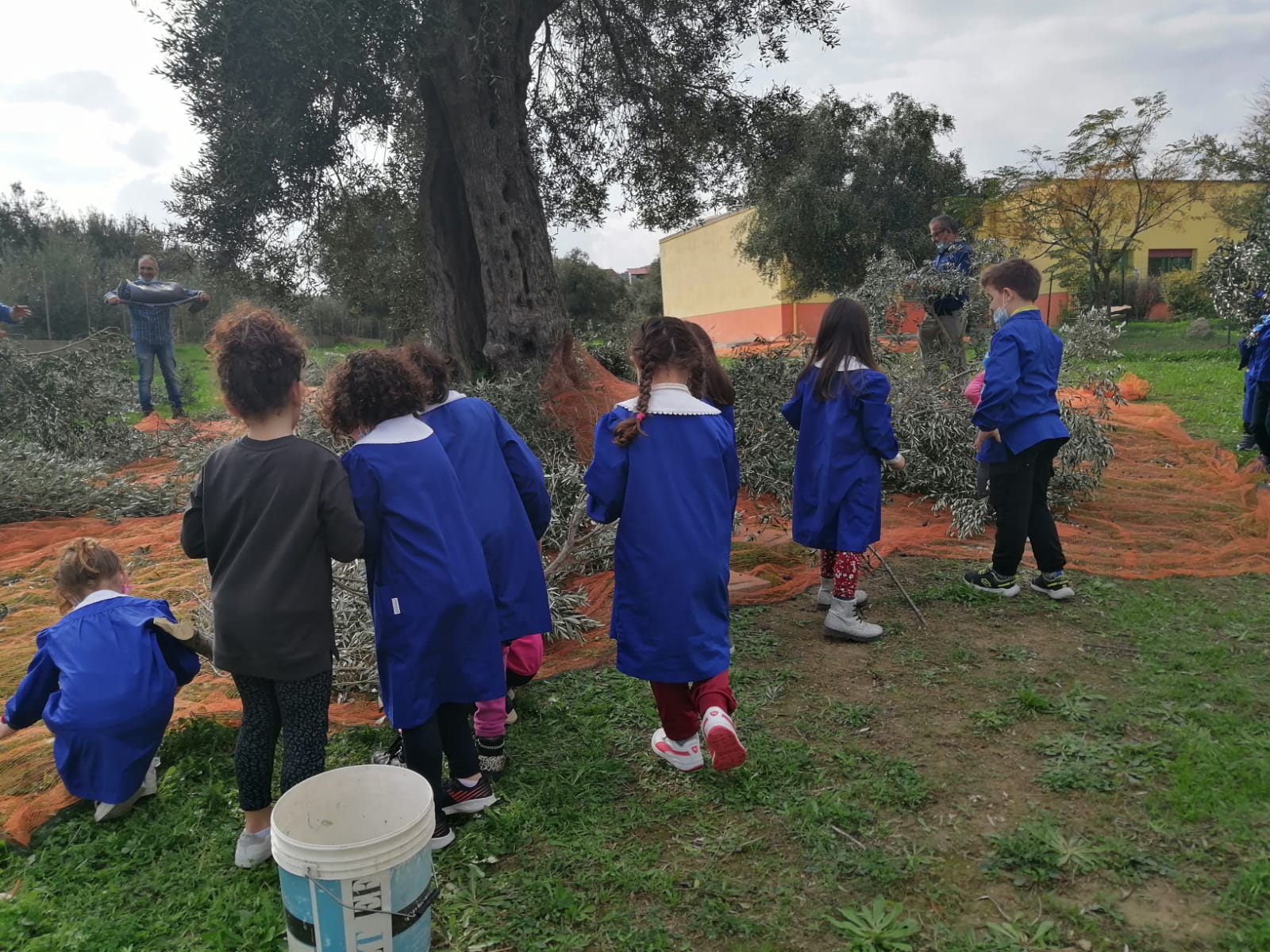 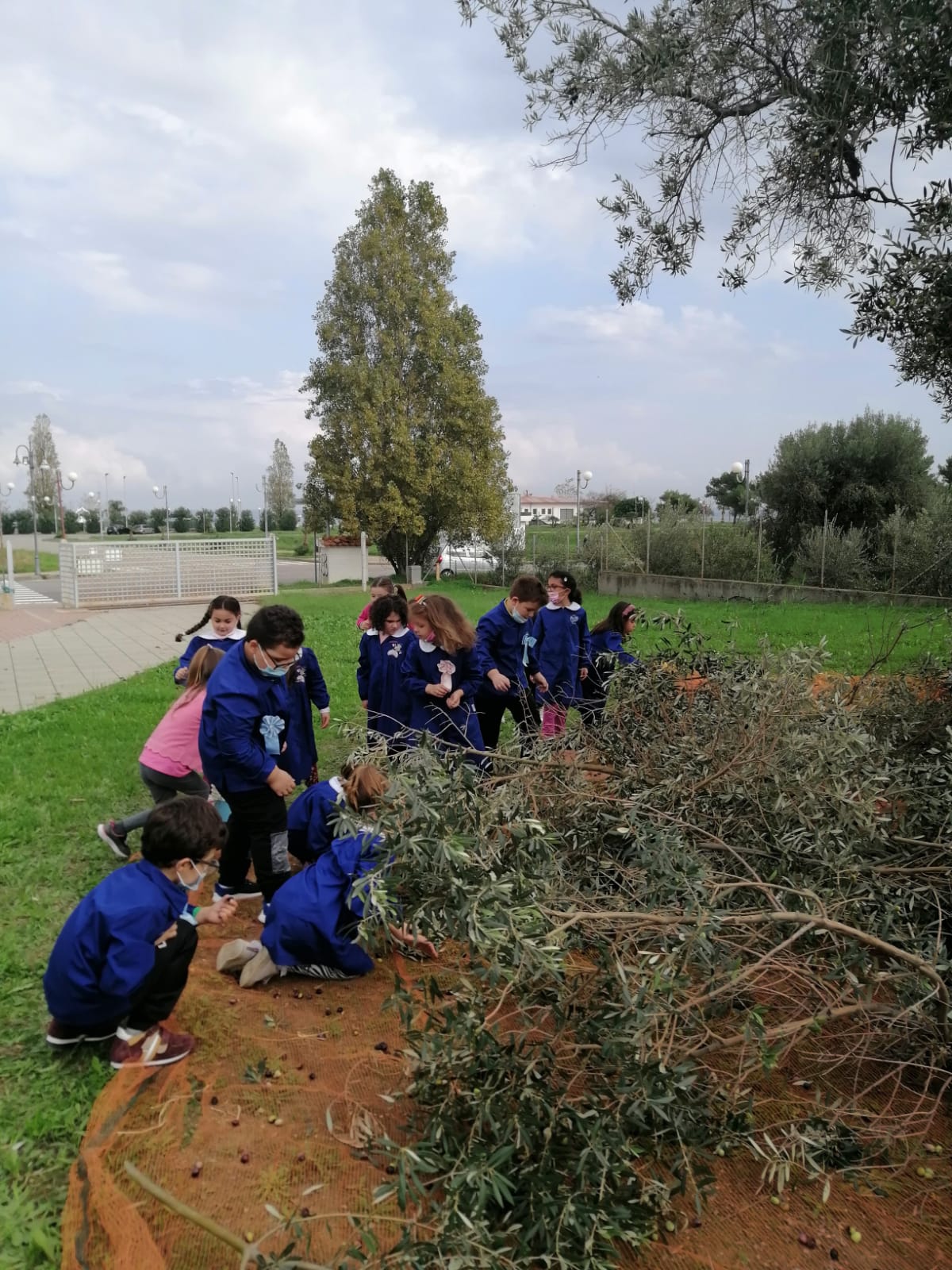 LA TRADIZIONALE RACCOLTA DELLE OLIVE ALLA «VECCHIA MANIERA»
 OGGI CI SI AIUTA CON LO SCUOTITORE E IL DEFOGLIATORE…
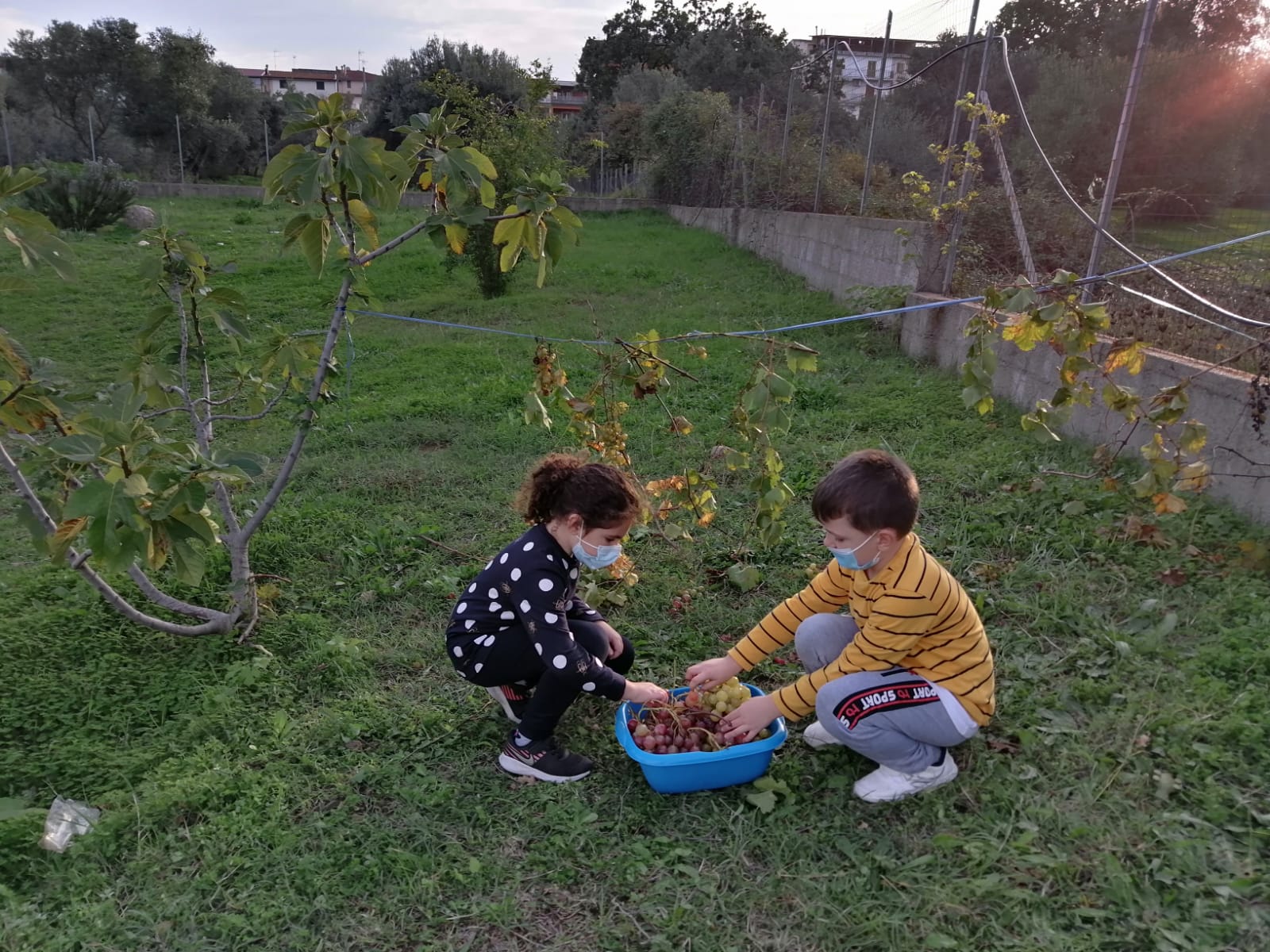 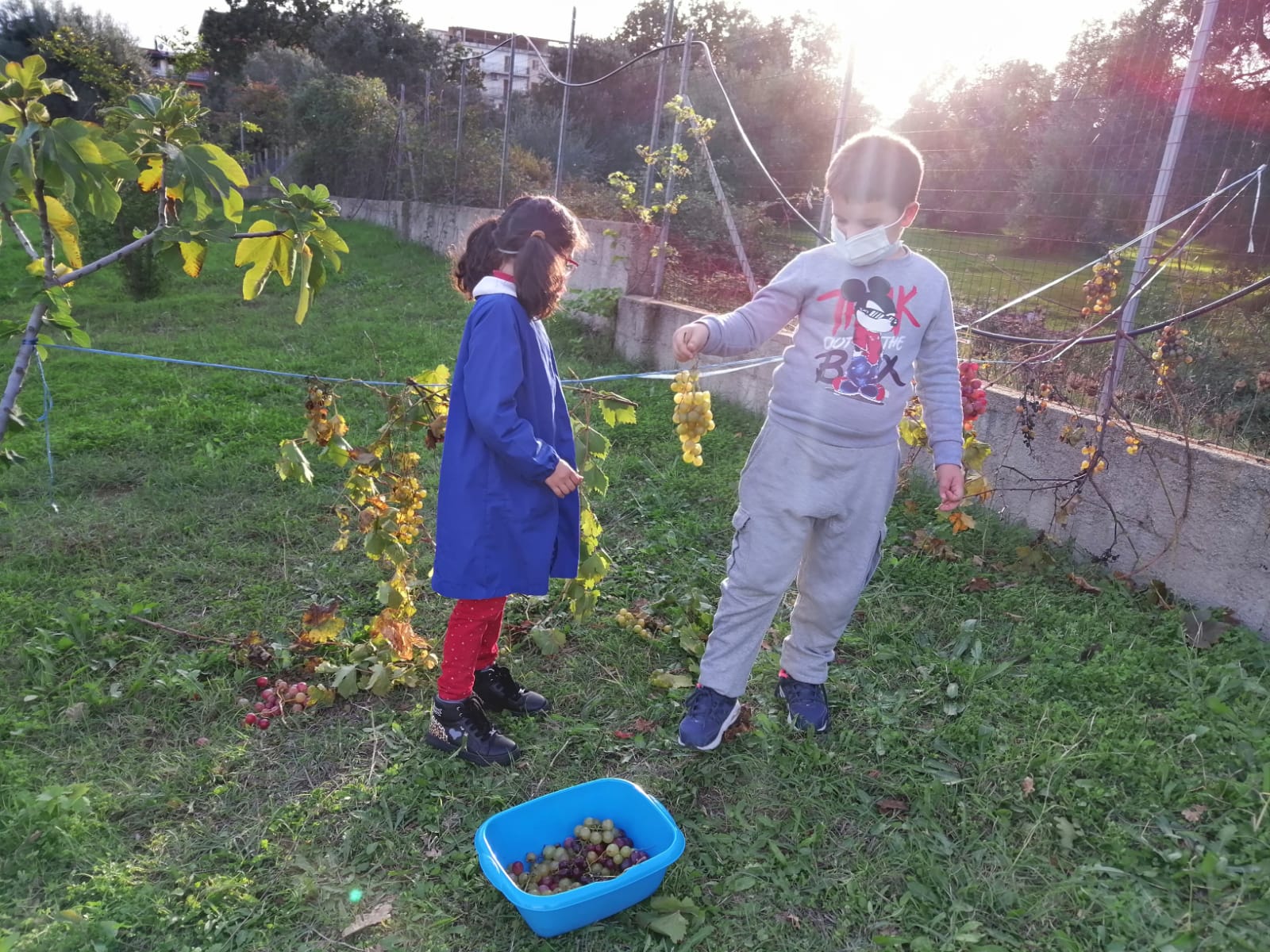 COMPITO DI REALTA’
NOVEMBRE : E’ TEMPO DI VENDEMMIA !
STACCHIAMO GLI ACINI DAL RASPO
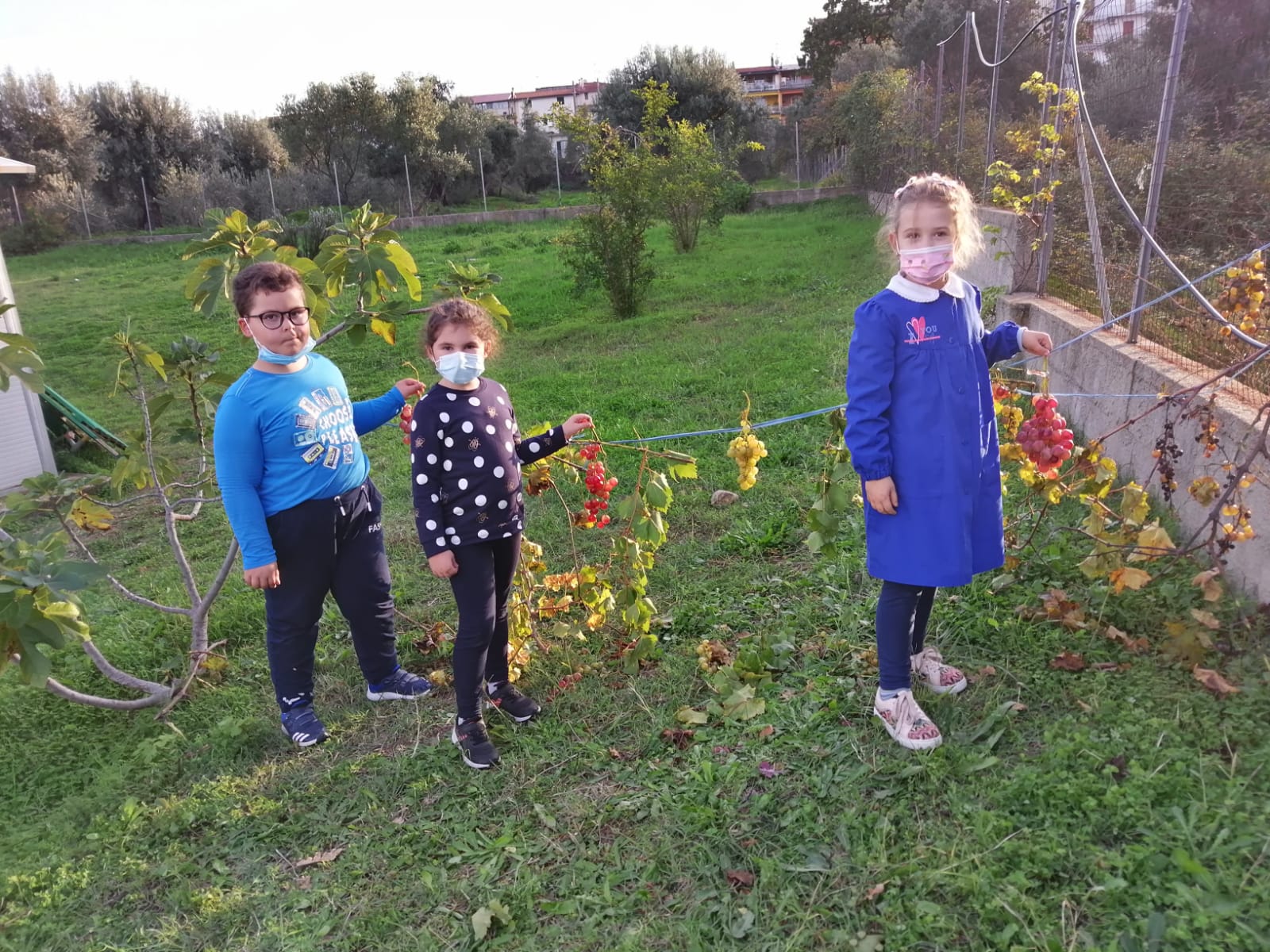 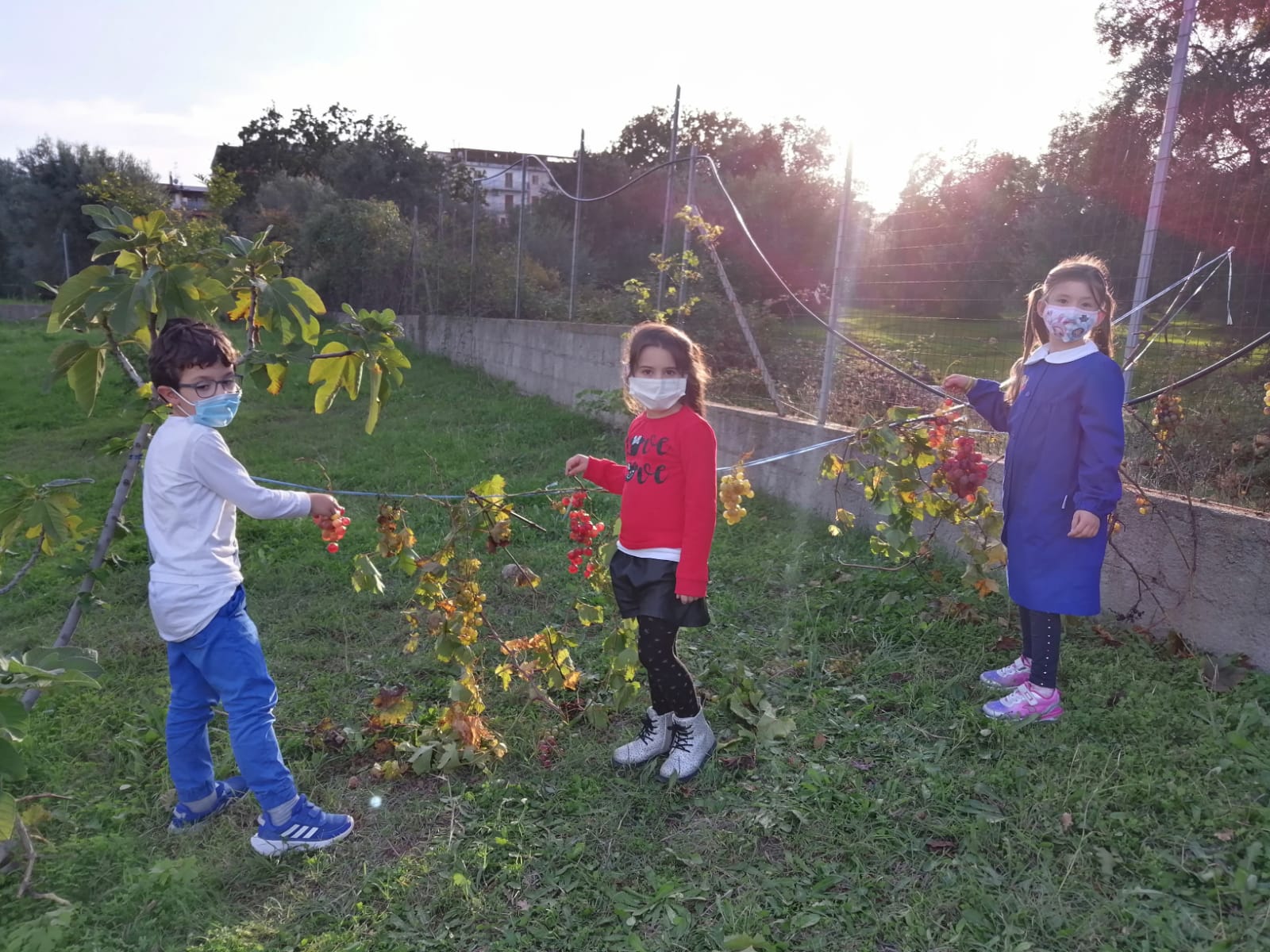 LA CALABRIA GRAZIE AI SUOI VITIGNI (MALVASIA, MAGLIOCCO, 
MERLOT, SAN GIOVESE, ZIBIBBO ECC… )
PRODUCE TANTI
 VINI DOC
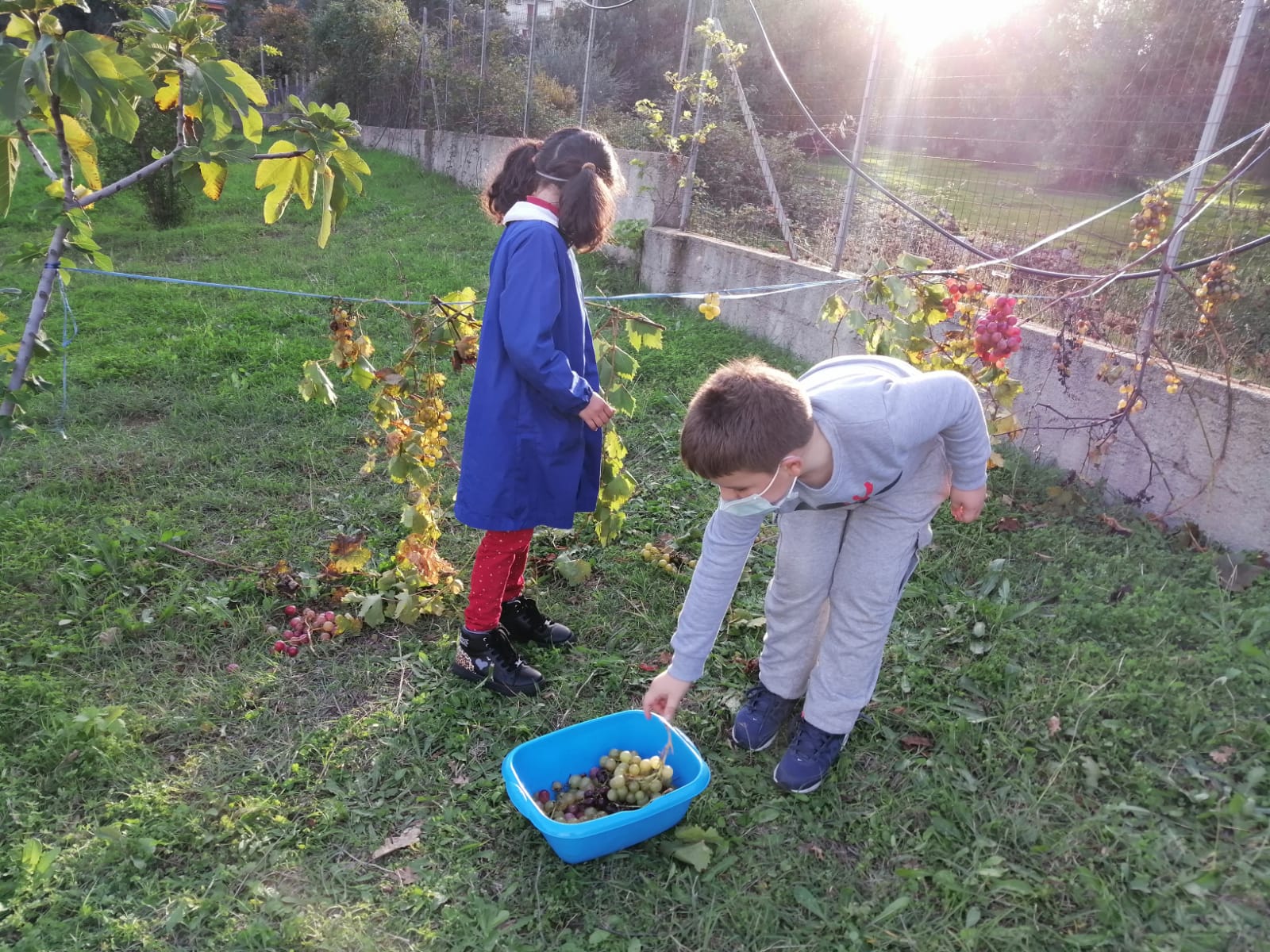 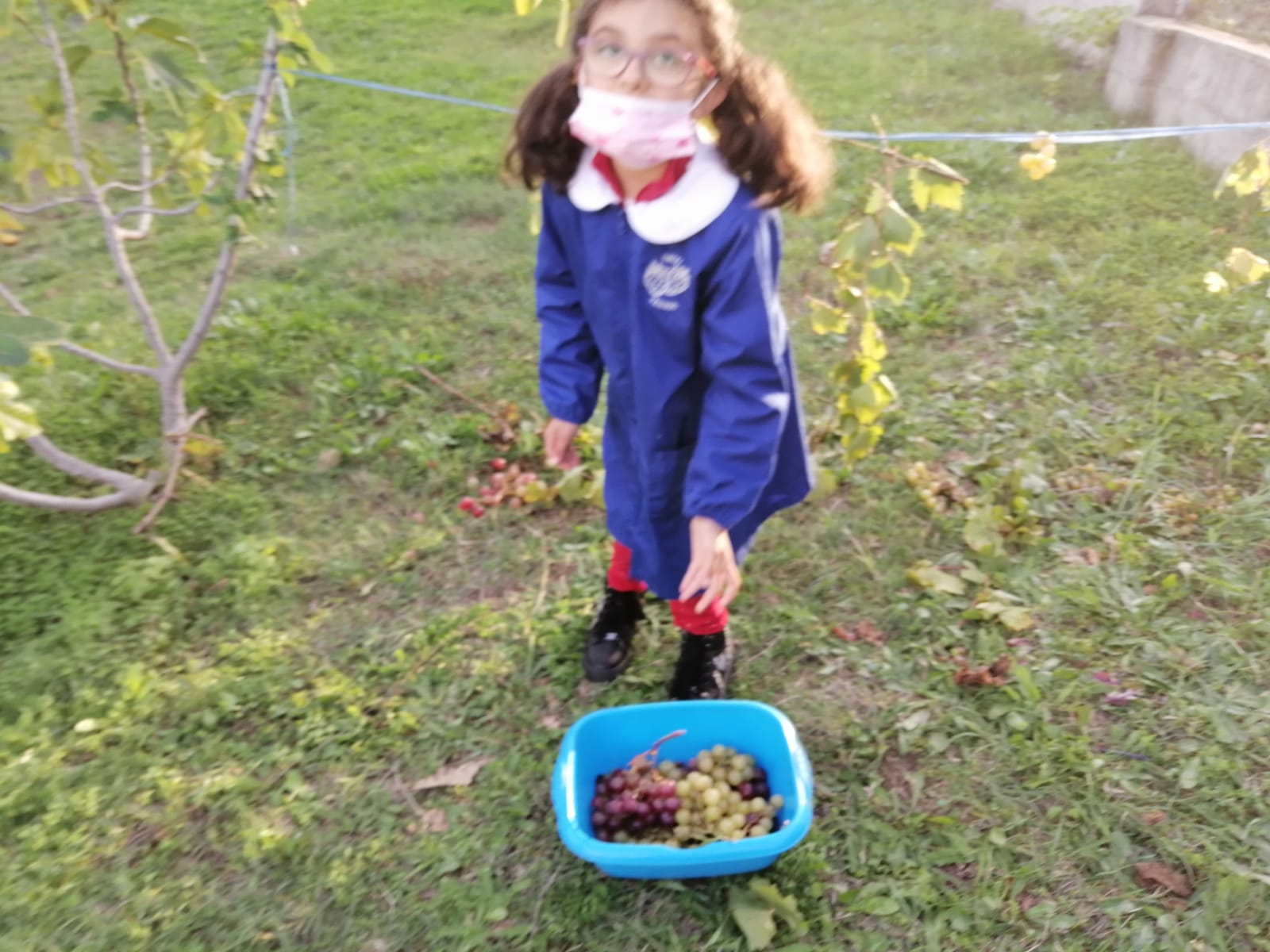 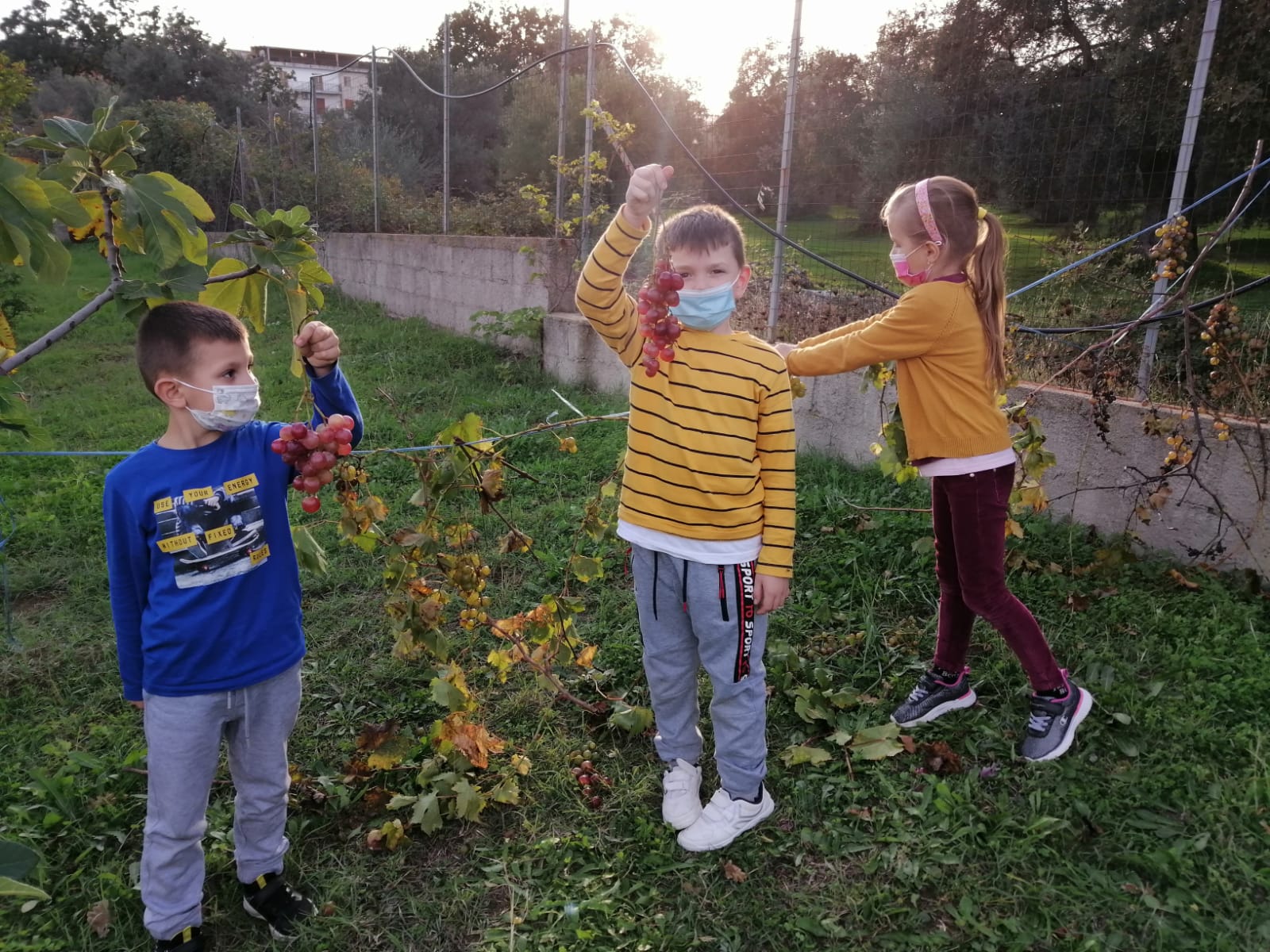 L’ UVA  E’ MATURA PER  ESSERE PIGIATA:   IL SUO SUCCO FERMENTERA’ E SI TRASFORMERA’ IN  VINO…
CALABRIA    TERRA  DEL  VINO : 

    TRA   STORIA  E  INNOVAZIONE

    ENOLOGICA
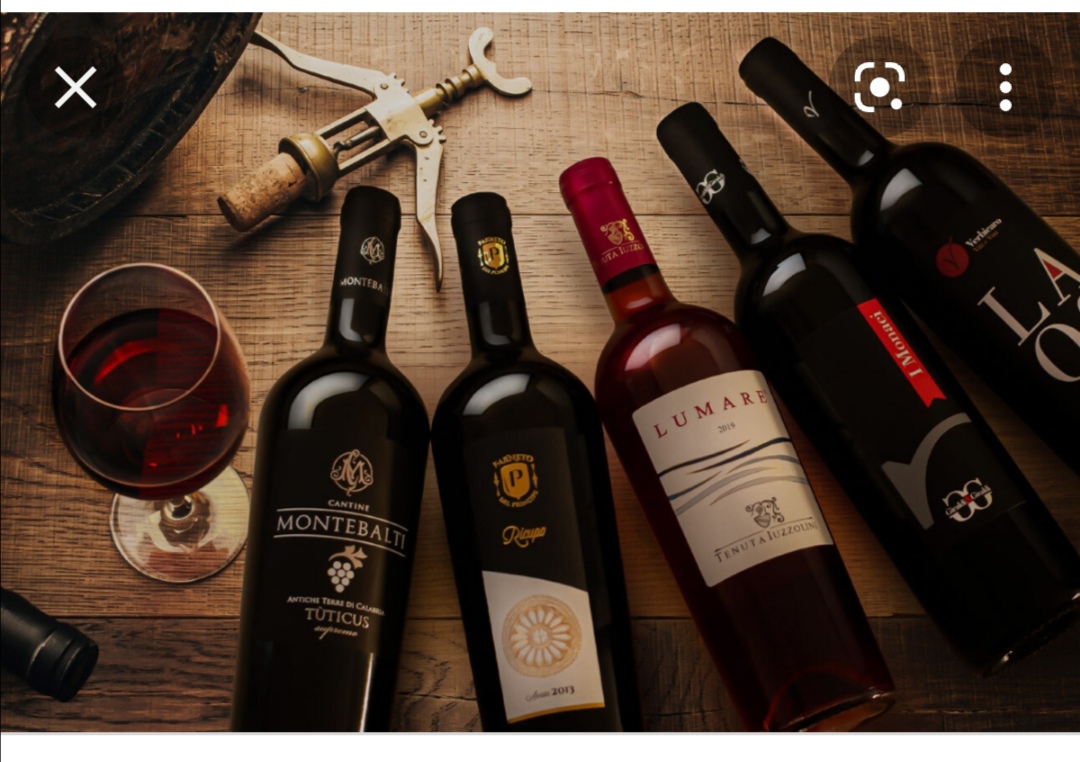 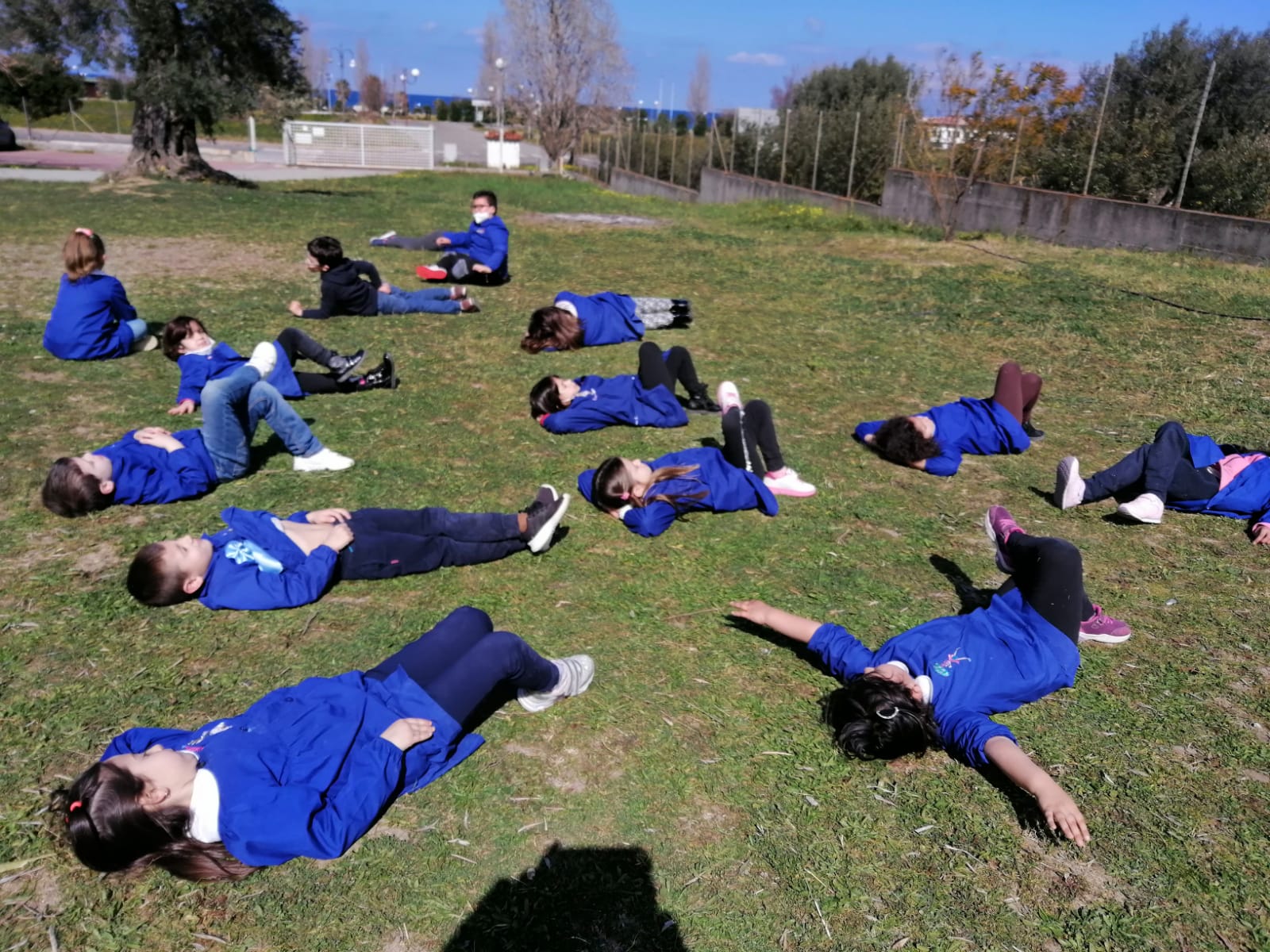 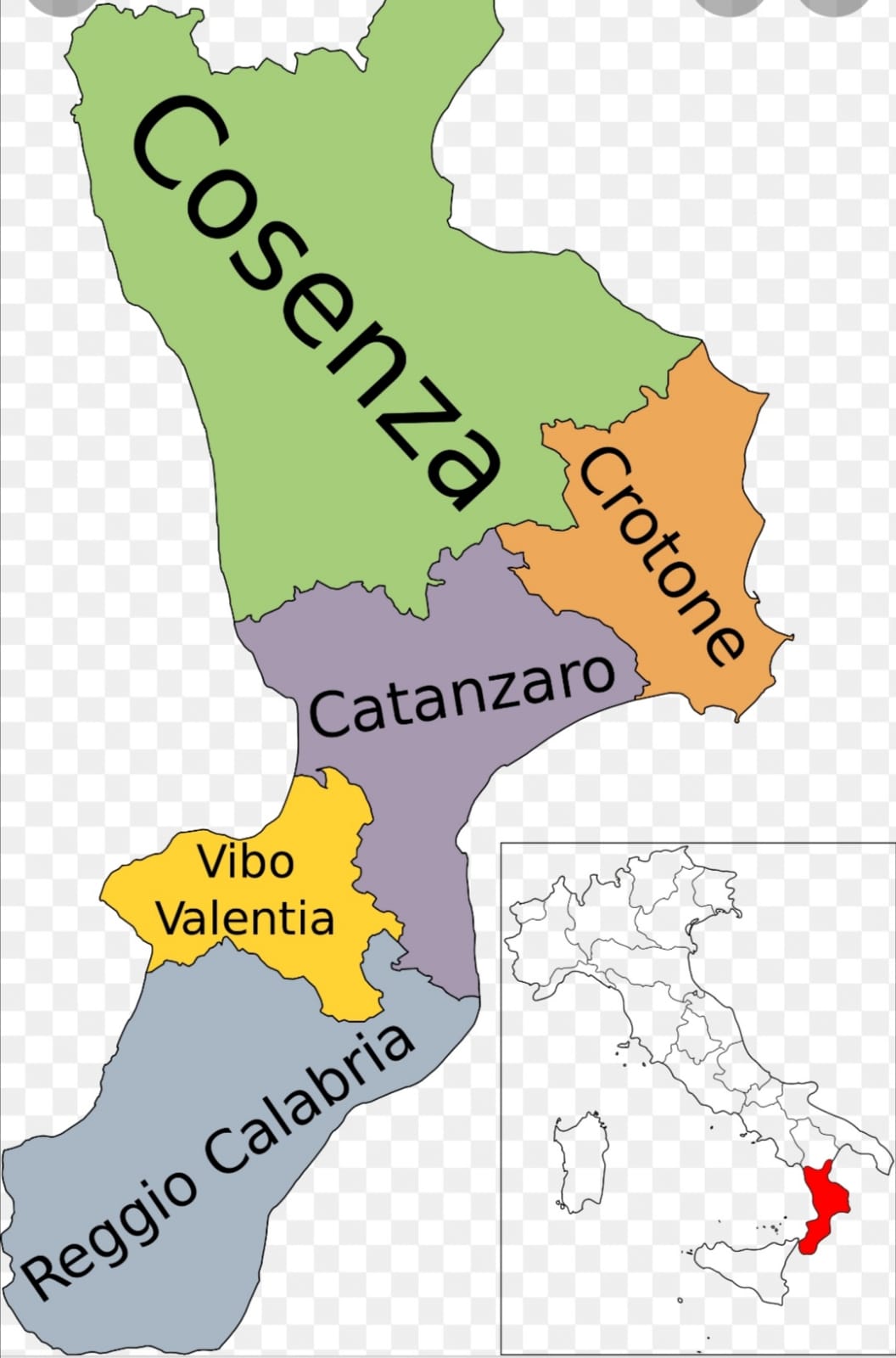 BENVENUTI NELLA TERRA DEL SOLE,
 DEI SAPORI E DELL’ ACCOGLIENZA !